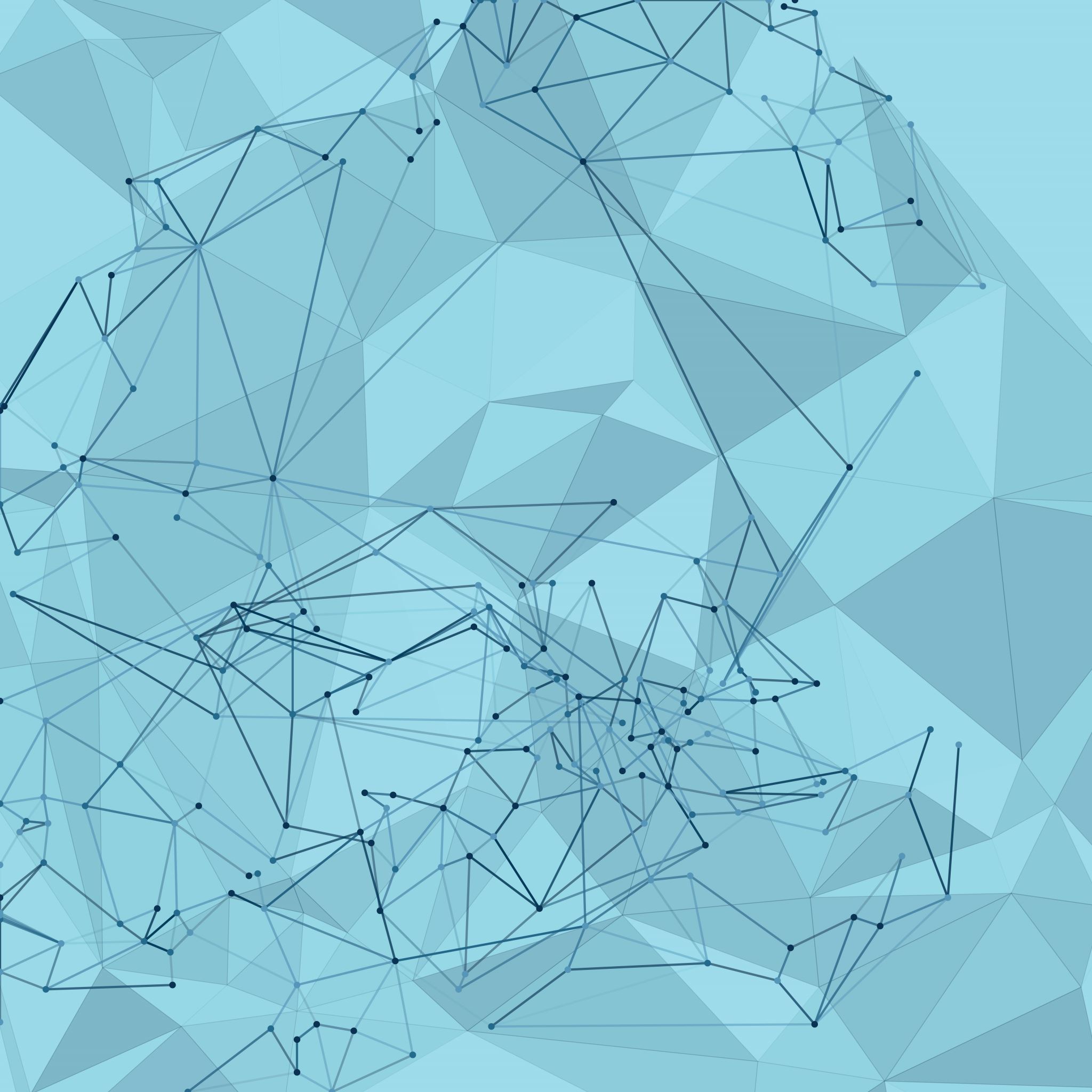 GENERATION QI 
Next generation of quantum information scientists. Series of international schools 
for students in Gdańsk.
Summer school on Quantum Cryptography(THEORY)
University of Gdańsk
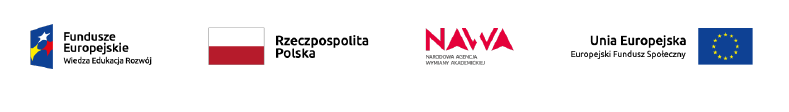 Why the quantum cryptography?
Quantum hardware will be able to crack RSA and other security assuring algorithms in a forseeable future
Quantum cryptography offers security against quantum attacks
Security of Quantum cryptography is unconditional in opposition to computational assumption based ones
Quantum key distributions reaches commertial use nowadays
Quantum security can be potentially extended in distance in a future Quantum Internet
who ?
Mikołaj Czechlewski (Institute of Informatics, University of Gdańsk)
(Quantum –secured internet  challenges and achievements)
Anubhav Chaturvedi (ICTQT, University of Gdańsk)
(Device and semi-device independent security)
Stefan Bäuml (ICFO, Barcelona)
(Quantum –secured internet  challenges and achievements) 
Jan Tuziemski (CTP PAS,  Warsaw) 
(Introduction to quantum information theory entanglement and Bell nonlocality)
Leonard Sikorski (University of Gdańsk)
(Quantum key distribution protocols)
Marek Winczewski (University of Gdańsk)
(Upper bounds on QKD key rates)
For whom ?
The school is dedicated to students who whish to learn basics of theory and practice  of quantum cryptography

We welcome those who are interested in academic/industrial careeer related to development of quantum-based security and quantum Internet

The school introduces all the physics and mathematics needed to understand the concepts of quantum key distribution. Basic knowledge about algebra and probability theory is welcome.

All the young applicants can contiue the studies in our master  program Quantum Information Technologies at the University of Gdańsk
Theory of quantum cryptography
Introduction to Quantum Mechanics, Entanglement and Bell non-locality (one day)
	The formalizm needed to understand processin of quantum information
Quantum key distribution protocols (one day)
	The protocols realizing quanutm key distribution such as BB84, E91, B92 and their 	performance
Device and semi-device independent quantum key distribution (one day)
	Designing QKD protocols security of which is not based on the full trust towards quantum 
   	cryptographic devices
Quantum-secured Internet: challenges and achievements (one day)
	3 Generations  of the future quantum Internet  and various protocols behind its functioning
Upper bounds on quantum key distribution rates (one day)
	Fundamental limitations on quantum key distribution protocols
Based on literature
M.A. Nielsen, I.L. & Chuang, 2011. „Quantum Computation and Quantum Information: 10th Anniversary” Edition, Cambridge University Press.
V. Zaptero, T. van Leent, R. Arnon-Friedman, W-Z. Liu, Q. Zhang, H. Weinfurter and M. Curty 
      npj Quantum 9, 10 (2023) “Advances in device-independent quantum key distribution”
I. W. Primaatmaja, K. T. Goh, E. Y.-Z. Tan, J. T.-F. Khoo, S. Ghorai, and Ch. Lim “Security of device-independent quantum key distribution protocols: a review” Quantum 7, 932 (2023)
S. Wehner, D. Elkouss, R. Hanson “Quantum Internet: A vision for the road ahead” 
     Science 19 Vol 362, Issue 6412 (2018)
Muralidharan, S., Li, L., Kim, J. et al. „Optimal architectures for long distance quantum communication”. Sci Rep 6, 20463 (2016)